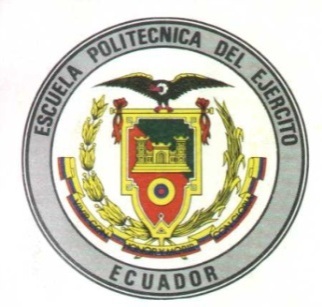 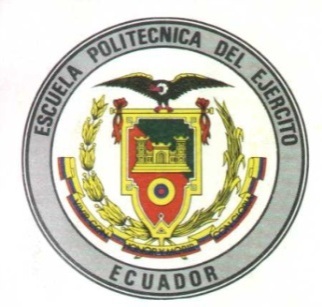 ESCUELA POLITÉCNICA DEL EJÉRCITO 

DEPARTAMENTO DE SEGURIDAD Y DEFENSA

TITULO DEL PERFIL DEL PLAN DE TESIS
LA SEGURIDAD OPERACIONAL EN  LAS EMBARCACIONES DE CABOTAJE, QUE OPERAN EN EL ARCHIPIÉLAGO DE GALÁPAGOS.

Tesis presentada como requisito previo a la obtención del grado de:

 INGENIERO EN SEGURIDAD

ELABORADO POR:
EDUARDO ANTONIO CÓRDOVA CRISTANCHO

SANGOLQUI, ENERO DEL 2014
Sumario
1.- Introducción General
2.- Planteamiento del Problema de Investigación
3.- Objetivos
4.- Marco Teórico
5.- Metodología
6.- Conclusiones y Recomendaciones
7.- Propuesta
1. Introducción General
El presente trabajo de investigación tiene    por objeto realizar una apreciación del nivel de seguridad en las embarcaciones de turismo de cabotaje, y proponer un sistema de Gestión Operacional, el mismo que aspiro a que se ponga en consideración de la autoridad Marítima a fin de preservar la vida humana en el mar y conservar el medio ambiente.
2.- Planteamiento del problema de investigación
Planteamiento del Problema de Investigación
2. Delimitación y  Formulación del
    Problema de Investigación
4. Justificaciones
3. Objetivos
Instrumentar un Sistema de Gestión de seguridad Operacional para disminuir los riesgos de accidentes o siniestros en las embarcaciones de Turismo de Cabotaje que operan en el archipiélago de Galápagos.
.
Objetivo General
Objetivos Específicos
3. OBJETIVOS
Determinar los Procedimientos de Seguridad Operacionales que se requiere para las embarcaciones de Turismo de Cabotaje que operan en el Archipiélago de Galápagos.

Establecer los Procedimientos de seguridad Operacional conque operan las embarcaciones de Turismo de Cabotaje que operan en el Archipiélago de Galápagos.

Analizar los Factores que no permiten cumplir los procedimientos respecto a la Seguridad Operacional de las embarcaciones de Turismo de Cabotaje que operan en el Archipiélago de Galápagos.

Implementar un sistema de seguridad operacional para disminuir el número de accidentes que ocurren a bordo de las embarcaciones de Turismo de Cabotaje que operan en el Archipiélago de Galápagos
4. Marco Teórico
Convenio Solas
Una de las Normas  de Seguridad Marítima más importantes, que aparece luego de producirse el naufragio del Titanic en 1913  (Convenio Internacional  sobre la seguridad de la vida humana en el mar).Ecuador se adhiere al Convenio en Mayo de 1982
Código ISM
Se crea luego del naufragio del transbordador HERALD OF FREE  (International Safety Management), en 1994 se convierte en el Capítulo IX del Convenio SOLAS
Matriz de Análisis de Riesgos (Método Mossler)
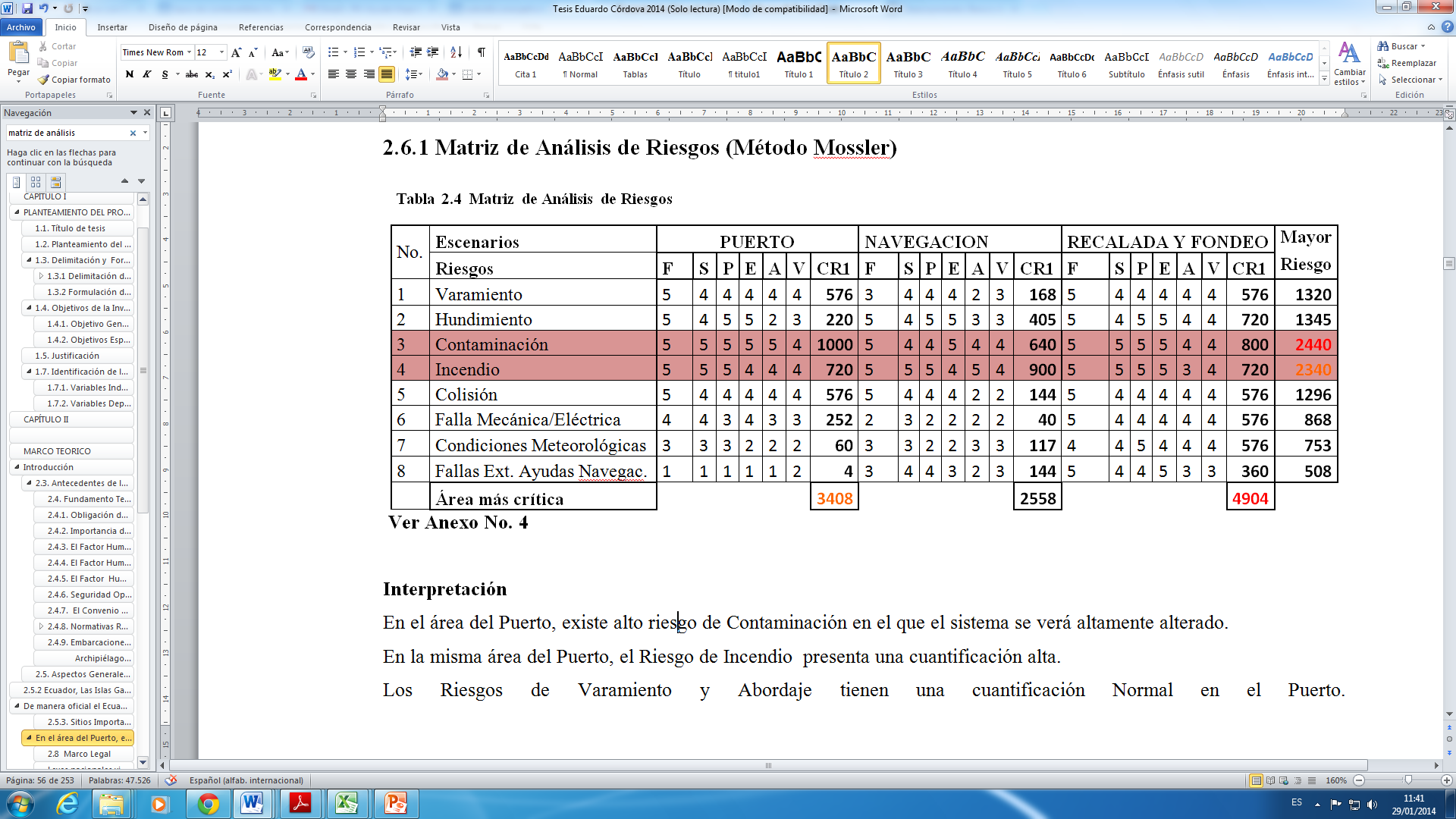 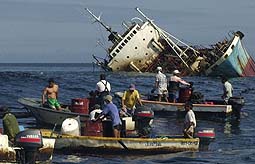 Hundimiento de barco BT Jésicca
Regresar
5. Metodología
Población y Muestra
Se tomaran en cuenta básicamente a expertos o especialistas en el tema, inspectores, jefes de operaciones, capitanes y tripulaciones.
El tamaño de la muestra se determinará tomando como base la fórmula siguiente:
n = tamaño de la muestra
 Z= valor teórico normal para el nivel de confianza establecido, para este caso se escogerá un 95%; es decir, 1.96
 N = tamaño de la población o universo en estudio (65). 
 p y q = representarán el comportamiento del evento a medir, constituyendo la proporción o porcentaje de personas que responden a una u otra alternativa (para esta investigación p y q, tienen un valor de 50%).
 E= constituye el error estimado o error de muestreo; este valor lo representa un 5%.
n =  56
De acuerdo al muestreo No-Probabilístico por estratos se tiene, que  48 corresponden a Capitanes y Tripulación, 5 a Inspectores y 3 a Jefes de Operaciones.
Metodología
Tabulación, sistematización y análisis de resultados
Pregunta 1. ¿La embarcación en la que Ud. labora cuenta con un sistema de gestión de seguridad operacional?
Pregunta 2, ¿La embarcación en todas sus instalaciones cuenta con señalética, informativa al visitante y a la tripulación sobre áreas de restringido acceso, salidas de emergencia, descarga de basura, ubicación de extintores y áreas peligrosas?
Metodología
Tabulación, sistematización y análisis de resultados
Pregunta  4. ¿De acuerdo a su criterio cómo calificaría el nivel de profesionalismo y experiencia de la tripulación a bordo?
Pregunta 3. ¿La compañía en que la usted labora como considera  el  compromiso de cumplimento con todas las reglas y regulaciones de la Autoridad Marítima Ecuatoriana?
Pregunta 6. ¿Según su apreciación con qué frecuencia se realiza zafarranchos de abandono, Contraincendios, Perdida de Gobierno?
Pregunta 5. ¿La embarcación en la cual usted labora ofrece seguridad, y cumple con el convenio internacional SOLAS?
Metodología
Tabulación, sistematización y análisis de resultados
Pregunta  8. ¿Esta la tripulación correctamente entrenada para enfrentar con solvencia una emergencia abordo?
Pregunta 7. ¿La embarcación cuenta con un documento en el cual se determinan los procedimientos de acción frente a diferentes tipos de emergencias?
Pregunta 9. ¿Los planes de contingencia existentes dentro de la embarcación son suficientes para responder oportunamente a eventuales casos de contaminación causada por productos tóxicos o de alto riesgo?
Pregunta 10. ¿Que tan importante es para Ud. la aplicación del Manual de  Gestión de Seguridad?
Metodología
Tabulación, sistematización y análisis de resultados
Pregunta 11. ¿El Manual de Gestión de Seguridad del buque se aplica con rigurosidad en todos sus ámbitos?
Pregunta  12. ¿Las especificaciones y/o auditorías externas, han contribuido para evitar accidentes y/o mejorar la cultura de seguridad a bordo de su buque?
CONCLUSIONES
Las respuestas a las preguntas 1- 5-7-10 y 11 acerca de si cuenta con un Sistema de Gestión de Seguridad (SGS) , A mi criterio, refleja la debilidad en la estructura de seguridad y en la cultura de seguridad que debe imponerse en las embarcaciones de turismo de cabotaje que operan en el Archipiélago de Galápagos. NORMATIVA
 
Las respuestas a  las preguntas 2-3 acerca de si la embarcación cuenta con señalética informativa para el visitante y para la tripulación  o del compromiso de cumplimiento de las regulaciones emitidas por la Autoridad Marítima Nacional,  reflejan el incumplimiento a las normas de seguridad y el poco compromiso para con estas.
 
Las respuestas a las preguntas 4-6 y 8 en preguntas sobre el nivel de profesionalismo y experiencia de las tripulaciones, de la frecuencia con que se realizan los zafarranchos y  del nivel de entrenamiento que tienen las tripulaciones para emergencias a bordo de las embarcaciones, sus porcentajes reflejan que existen fallas en la formación, capacitación y entrenamiento del personal que labora a bordo de las embarcaciones de turismo de cabotaje que operan en el Archipiélago de Galápagos. FORMACION
 
 Finalmente la respuesta a la  pregunta 12 , demuestra falencias en las auditorías externas  y falta de compromiso por parte de la Autoridad Marítima (SPTMF) en la gestión de control a  las embarcaciones de turismo de cabotaje que operan en el Archipiélago de Galápagos. CONTROL
CONCLUSIONES
En definitiva se demuestra que los accidentes marítimos son atribuidos al error humano debido a las omisiones en el cumplimiento de las normas de seguridad  y de  los procedimientos operacionales, así como también se demuestra deficiencia en las verificaciones internas y externas.
RECOMENDACIONES
Coordinar acciones entre empresas y entes de formación de la gente de mar, a fin de lograr subir los estándares de educación para formar profesionales  de excelencia.
 
Los controles a las embarcaciones que realiza  la Autoridad Marítima deben mejorar,  las inspecciones deben  ser realizadas por  profesionales   con amplia experiencia en el tema de la Seguridad Marítima.
 
Las empresas deben estructurarse y funcionar de manera que puedan poner en práctica, de forma efectiva, sus políticas de prevención de riesgos y seguridad operativa. 

Se recomienda que el Manual de Gestión Operacional sea difundido en un lenguaje coloquial, conocido y puesto en práctica por todo el personal que trabaja en las embarcaciones de cabotaje que laboran en las Islas Galápagos.
Propuesta
Objetivo general
Conscientes de la necesidad de contar con una operación segura para las embarcaciones, se ha decidido instrumentar un  Sistema de Gestión de Seguridad Operacional que se ajuste a las necesidades  de las embarcaciones de turismo de cabotaje que operan de manera permanente en el sector y que sea de fácil comprensión para las tripulaciones.
Objetivos Específicos del Sistema de Gestión de Seguridad de la  Organización:
SISTEMA DE GESTION DE SEGURIDAD
INSTRUCTIVOS
PROCEDIMIENTOS
MANUAL
Propuesta
Manual de Gestión de Seguridad  Operacional para Embarcaciones de Turismo de Cabotaje que operan en el Archipiélago de Galápagos
CAPITULO 1.- GENERALIDADES Y OBJETIVOS
1.1 DEFINICIONES

1.2 OBJETIVOS

  1.3 APLICACION
Propuesta
Propuesta
Propuesta
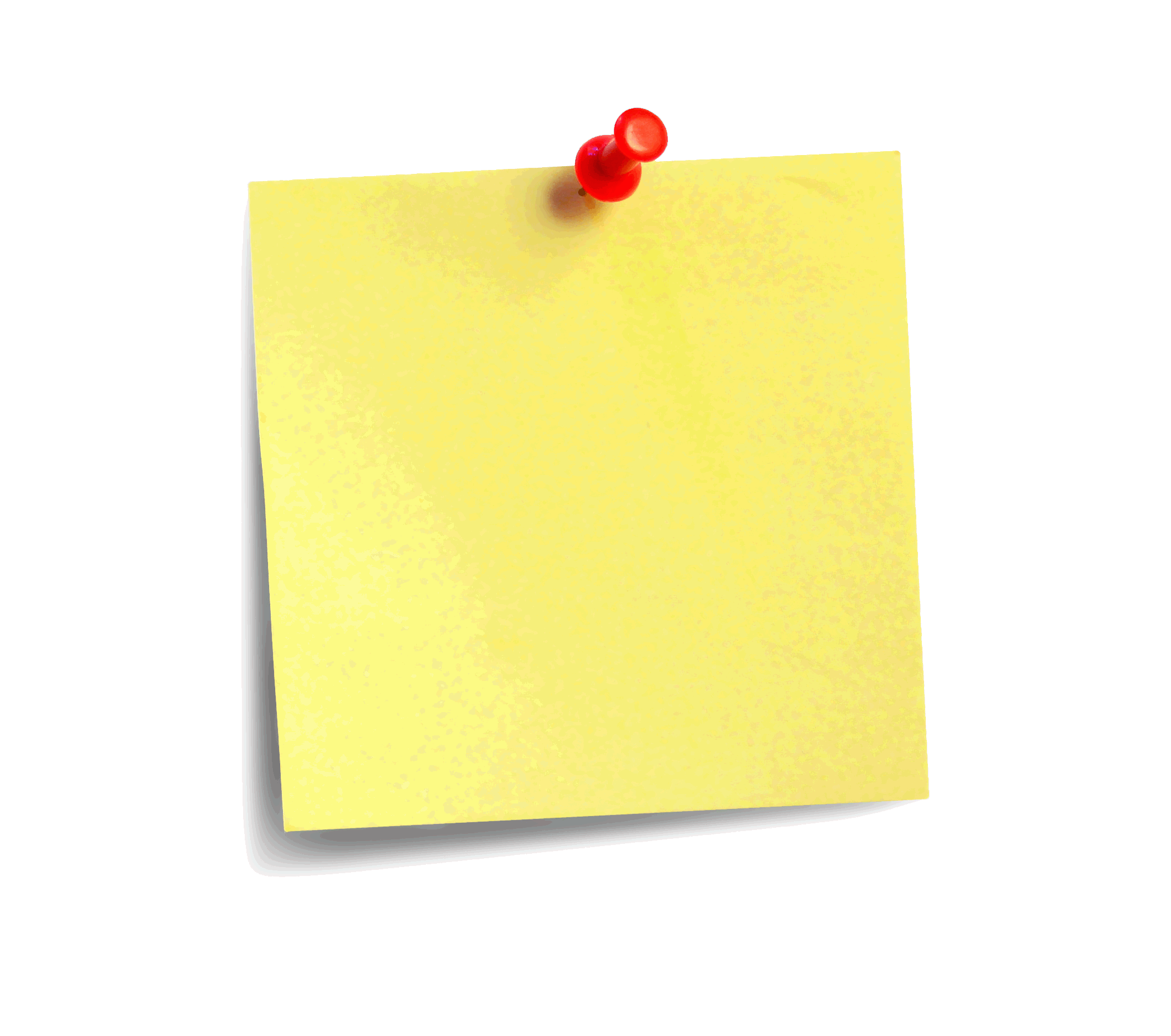 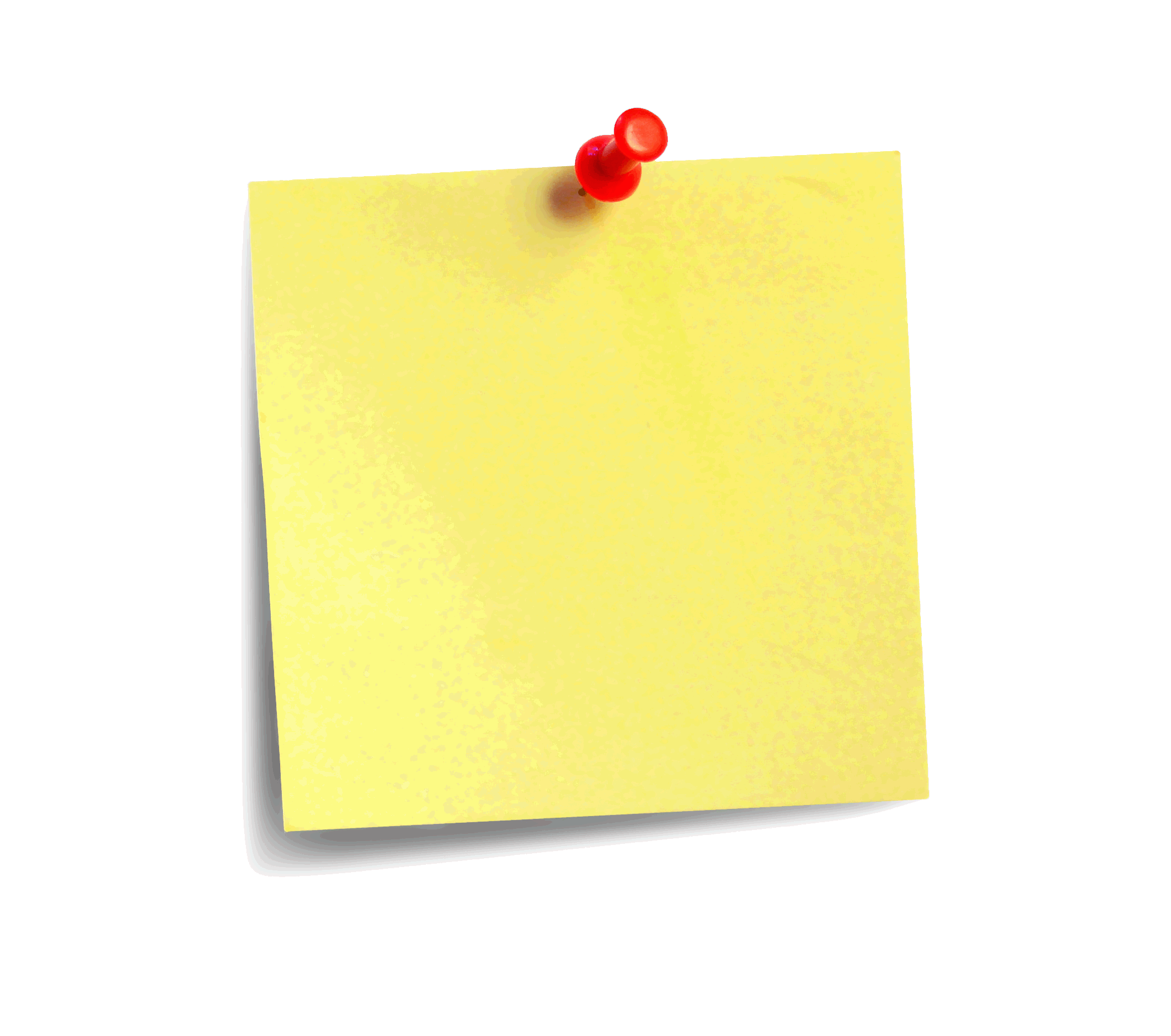 PROCEDIMIENTOS DE GESTIÓN DE SEGURIDAD
PROCEDIMIENTOS OPERACIONALES
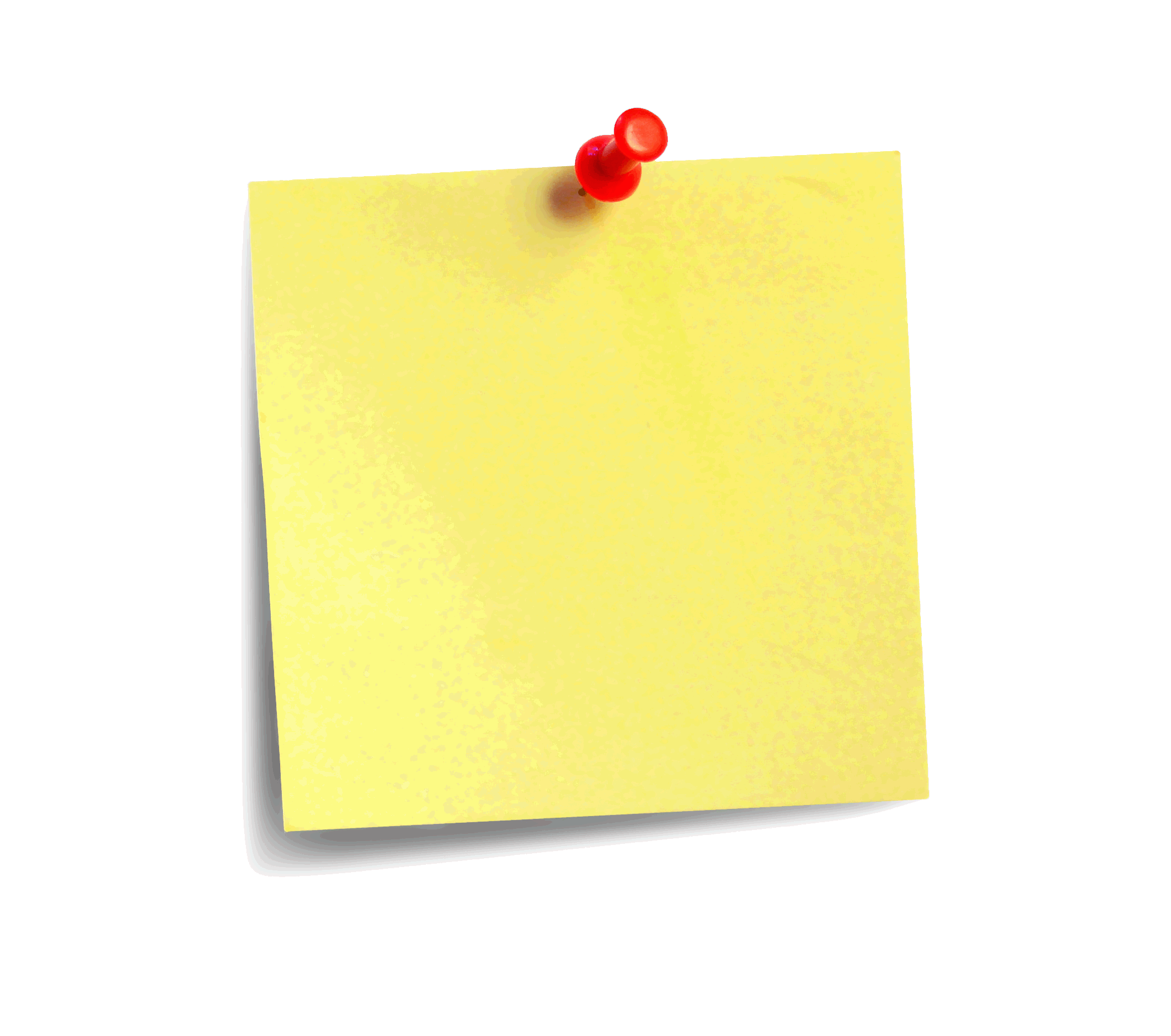 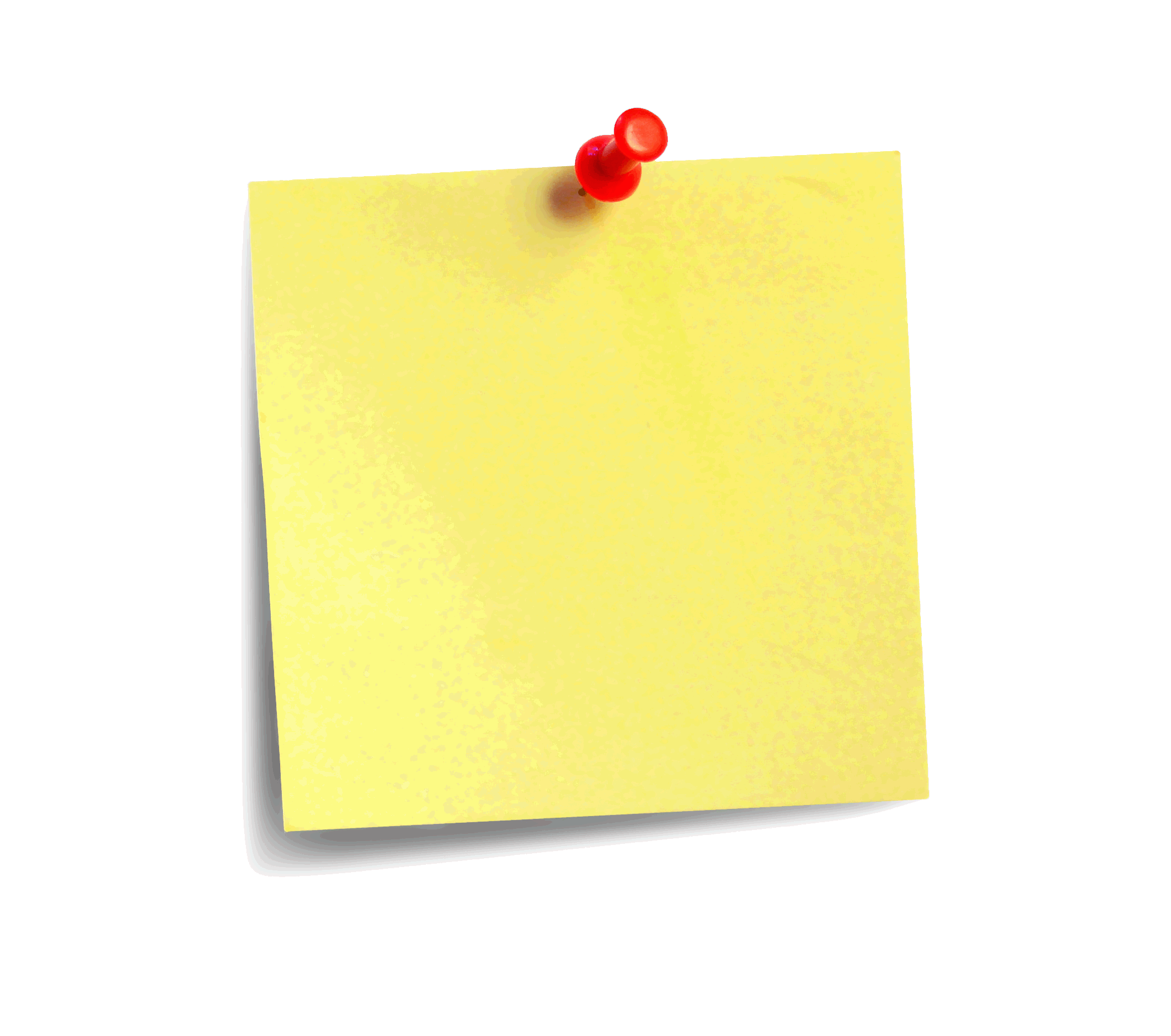 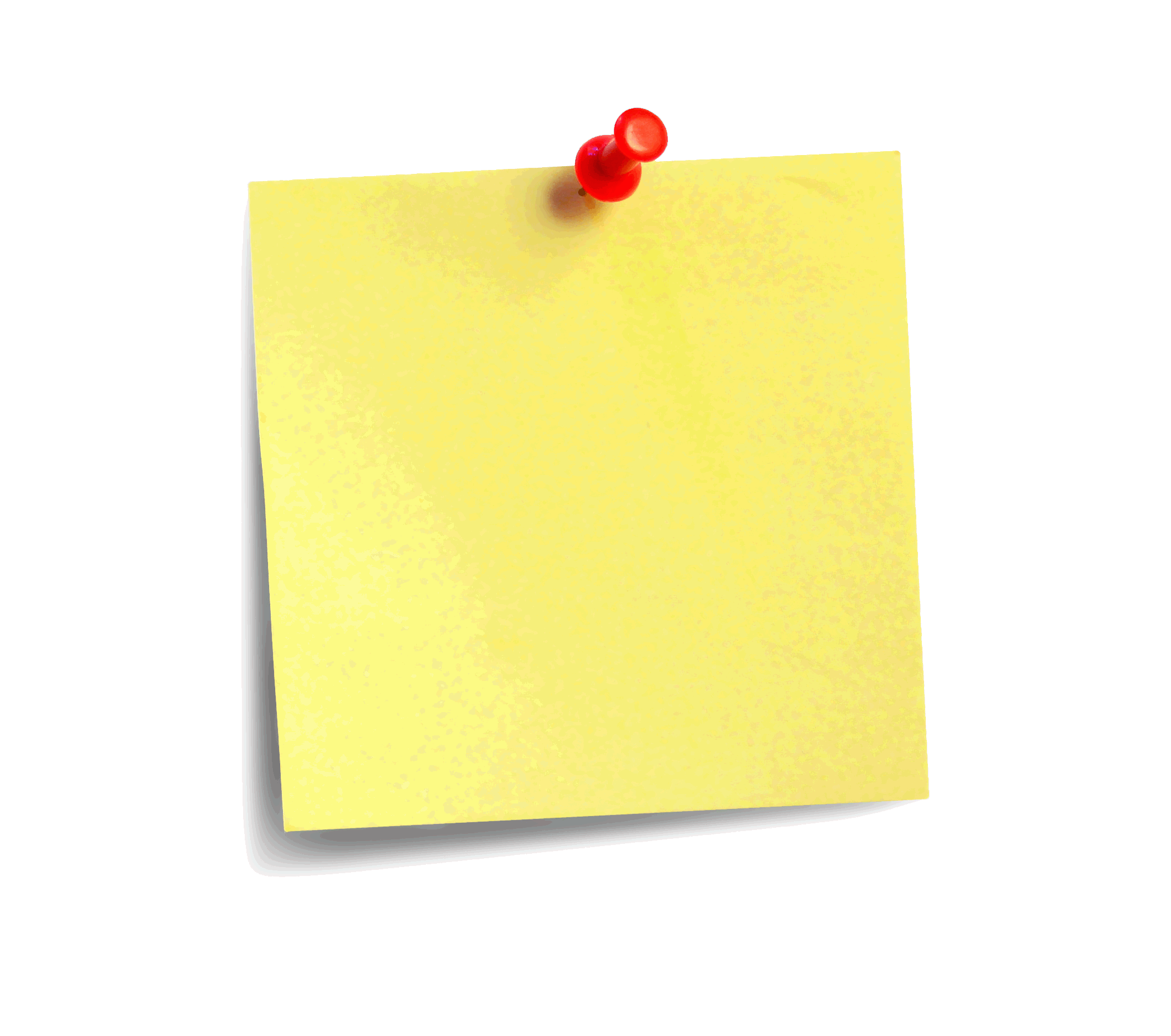 PROCEDIMIENTOS DE RESPUESTA A EMERGENCIAS
PLANES 
Y 
PROGRAMAS
INSTRUCTIVOS
GRACIAS
Propuesta
PROCEDIMIENTOS DE GESTIÓN DE SEGURIDAD
PROCEDIMIENTO PARA CONTROL DE DOCUMENTOS
SELECCIÓN Y CONTRATACIÓN DE PERSONAL
Propuesta
PROCEDIMIENTOS DE GESTIÓN DE SEGURIDAD
FAMILIARIZACIÓN DE PERSONAL
PROCEDIMIENTO PARA CAPACITACIÓN
Propuesta
PROCEDIMIENTOS DE GESTIÓN DE SEGURIDAD
PROCEDIMIENTO PARA CONTROLAR LAS RESPUESTAS A EMERGENCIAS
NOTIFICACIÓN DE NO CONFORMIDADES, ACCIDENTES Y SITUACIONES POTENCIALMENTE PELIGROSAS
Propuesta
PROCEDIMIENTOS DE GESTIÓN DE SEGURIDAD
INVESTIGACIÓN Y ANÁLISIS DE ACCIDENTES
ACCIONES CORRECTIVAS
Propuesta
PROCEDIMIENTOS DE GESTIÓN DE SEGURIDAD
EVALUACIÓN DEL SISTEMA
MANTENIMIENTO (PREVENTIVO / CORRECTIVO)
Propuesta
Regresar
PROCEDIMIENTOS DE GESTIÓN DE SEGURIDAD
CONTROL DE ALCOHOL Y DROGAS
EVALUACIÓN DEL DESEMPEÑO DEL PERSONAL
Propuesta
PROCEDIMIENTOS OPERACIONALES
PROCEDIMIENTO DE MANEJO DE CERTIFICACIONES
PRÁCTICAS SEGURAS
Propuesta
PROCEDIMIENTOS OPERACIONALES
EQUIPO DE SEGURIDAD PERSONAL
REABASTECIMIENTO DE COMBUSTIBLE
Propuesta
PROCEDIMIENTOS OPERACIONALES
PLAN DE VIAJES
EMBARQUE Y DESEMBARQUE DE PASAJEROS
Propuesta
PROCEDIMIENTOS OPERACIONALES
NAVEGACIÓN / GUARDIA DE MAR Y PUERTO
PREVENCIÓN DE LA CONTAMINACIÓN DEL MAR
Propuesta
Regresar
PROCEDIMIENTOS OPERACIONALES
ENTREGA DE CARGO
CHEQUEO DE RONDAS DE CONTROL DE SEGURIDAD
Propuesta
Regresar
PROCEDIMIENTOS DE RESPUESTA A EMERGENCIAS
PROCEDIMIENTOS DE RESPUESTA A EMERGENCIAS
PROCEDIMIENTO DE ACCESO A ÁREAS PELIGROSAS
Propuesta
Regresar
INSTRUCTIVOS
INSTRUCCIONES DE SEGURIDAD PARA PASAJEROS.
SAFETY INSTRUCTIONS FOR PASSENGERS
GUIAS FUNCIONALES.
Las guías funcionales determinan las áreas de responsabilidad de cada miembro de la tripulación y delimitan las distintas tareas que hayan de realizarse, confiándolas a personal competente.
Propuesta
PLANES Y PROGRAMAS
PROGRAMA DE AUDITORIA Y EVALUACIÓN DE LA GESTIÓN
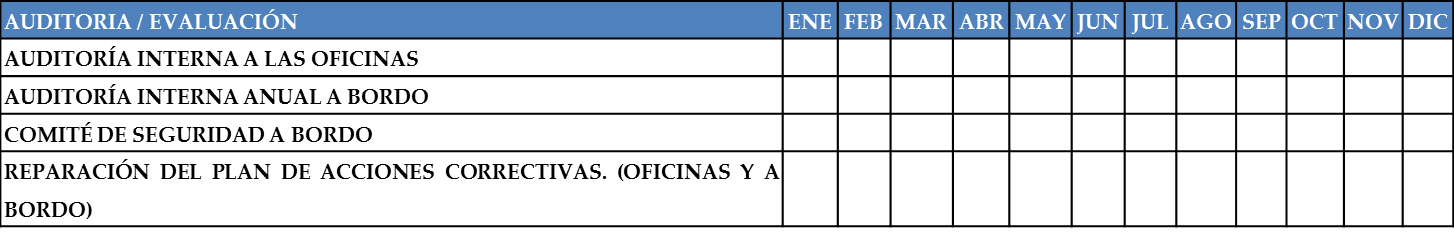 Propuesta
PLANES Y PROGRAMAS
PROGRAMA DE ZAFARRANCHO Y EJERCICIOS
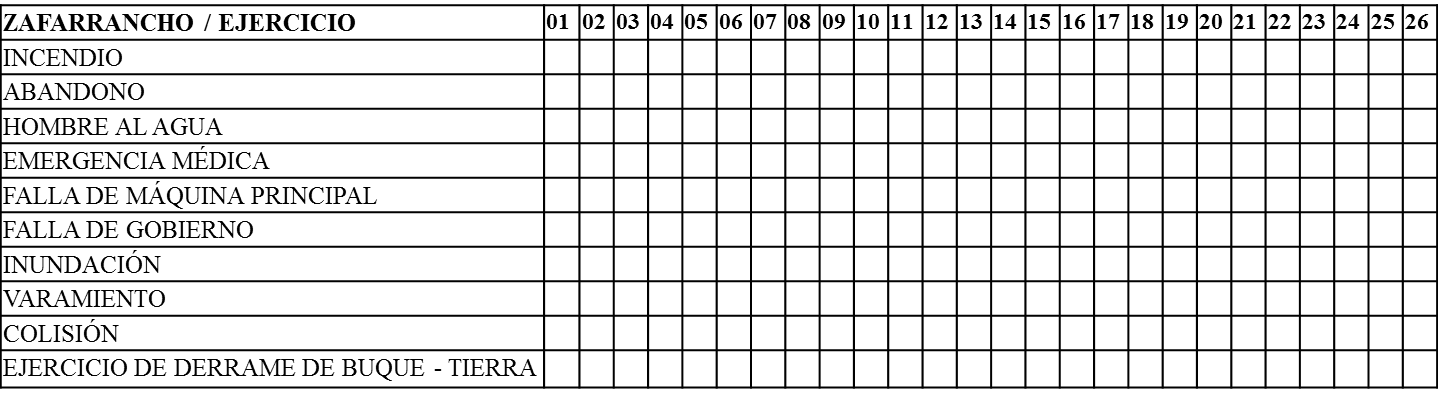 Propuesta
Regresar
PLANES Y PROGRAMAS
PROGRAMA DE CAPACITACIÓN
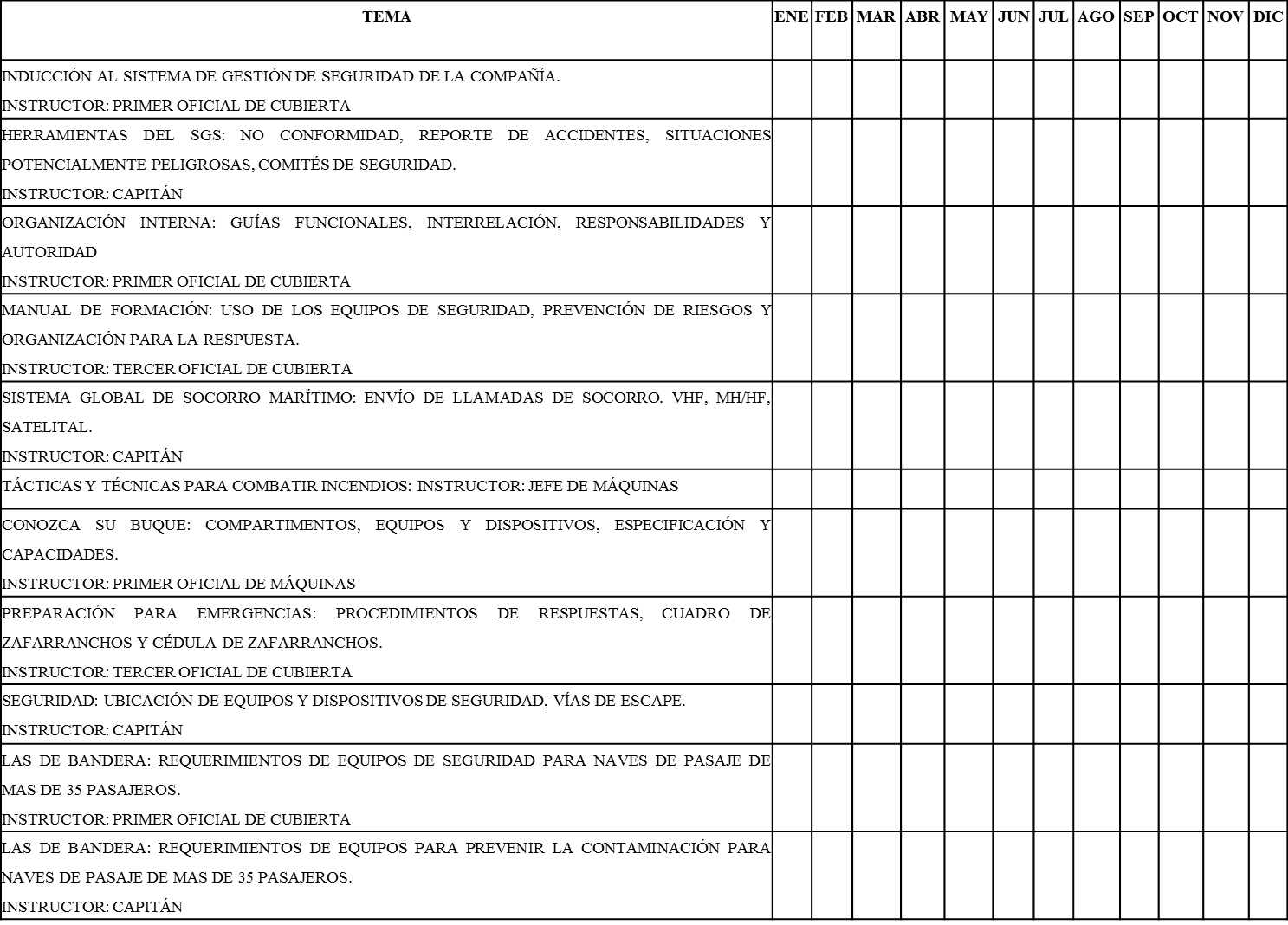